Fig. 2. State of Idaho (inset), showing Blaine County (light gray) and National Forest Service land (dark gray). ...
J Mammal, Volume 98, Issue 1, 8 February 2017, Pages 33–44, https://doi.org/10.1093/jmammal/gyw188
The content of this slide may be subject to copyright: please see the slide notes for details.
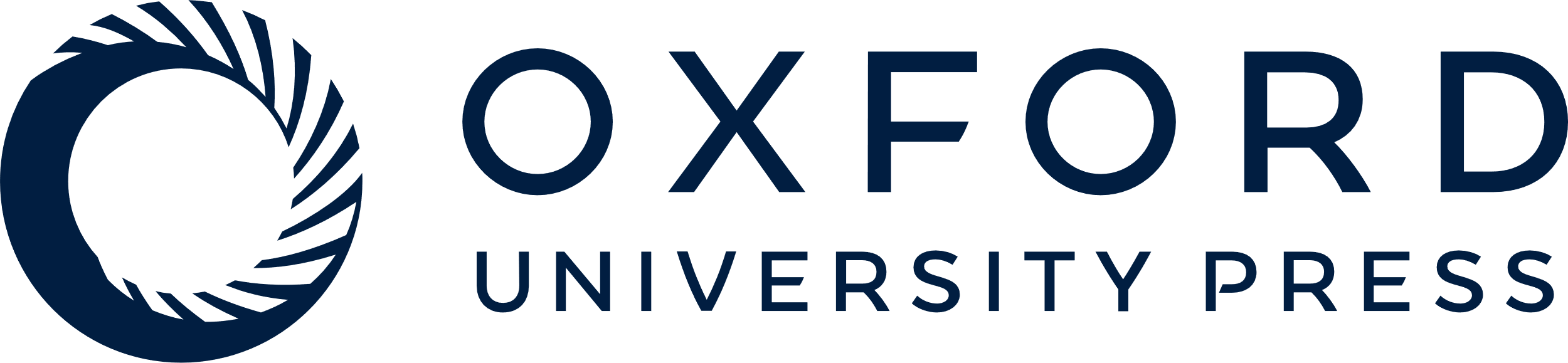 [Speaker Notes: Fig. 2. State of Idaho (inset), showing Blaine County (light gray) and National Forest Service land (dark gray). Northern portion of Blaine County is enlarged to show grazing allotments where Wood River Wolf Project was carried out during Phase 1 (darker gray) and Phase 2 (lighter gray and darker gray).


Unless provided in the caption above, the following copyright applies to the content of this slide: © 2017 American Society of Mammalogists, www.mammalogy.org]